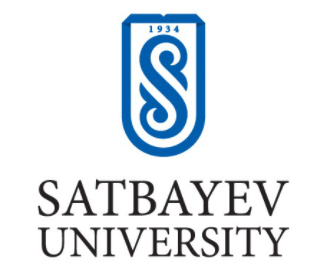 Лекция 3Тема.Основные теги. Ввод текста. Элемент Font.
Сеньор-лектор: Аяпбергенова А.Т.
Ненумерованные списки: <UL> ... </UL>. Текст, расположенный между метками <UL> и </UL>, воспринимается как ненумерованный список. Каждый новый элемент списка следует начинать с метки <LI>. Например, чтобы создать вот такой список: 
ПОС;
ЗБИ;
ЭВМ;
необходим вот такой HTML-текст:
<UL>
<LI>ПОС;
<LI>ЗБИ; 
<LI>ЭВМ; 
</UL>
У метки <LI> нет парной закрывающей метки.
Нумерованные списки: <OL> ... </OL>. Нумерованные списки устроены точно так же, как ненумерованные, только вместо символов, выделяющих новый элемент, используются цифры. Если слегка модифицировать предыдущий пример:
<OL>
<LI>ПОС; 
<LI>ЗБИ; 
<LI>ЭВМ; 
</OL>
получится вот такой список:
1. ПОС; 
2. ЗБИ; 
3. ЭВМ;
Списки определений: <DL> ... </DL> Список определений несколько отличается от других видов списков. Вместо меток <LI> в списках определений используются метки <DT> (от английского definition term — определяемый термин) и <DD> (от английского definition definition — определение определения. Имеется следующий фрагмент HTML-текста:
<DL><DT>HTML <DD>Термин HTML (HyperText Markup Language) означает 'язык маркировки гипертекстов'. 
<DT>HTML-документ <DD>Текстовый файл с расширением *.htm (Unix-системы могут содержать файлы с расширением *.html). </DL>
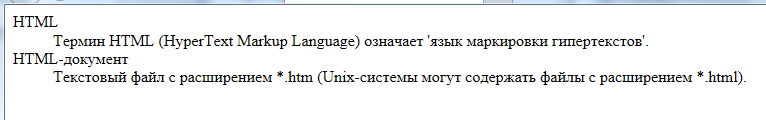 <DL COMPACT>
<DT>А
 <DD>Первая буква алфавита 
<DT>Б 
<DD>Вторая буква алфавита
 <DT>В
 <DD>Третья буква алфавита 
</DL>
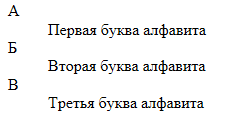 Вложенные списки.
Форматирование шрифта.
Физические стили. Под физическом стилем принято понимать прямое указание браузеру на модификацию текущего шрифта. Например, все, что находится между метками <B> и </B>, будет написано жирным шрифтом. Текст между метками <I> и </I> будет написан наклонным шрифтом. Несколько особняком стоит пара меток <TT> и </TT>. Текст, размещенный между этими метками, будет написан шрифтом, имитирующим пишущую машинку, то есть имеющим фиксированную ширину символа.
Форматированный текст: <PRE> ... </PRE>
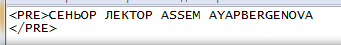 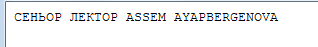 Текст с отступом: <BLOCKQUOTE> ... </BLOCKQUOTE>
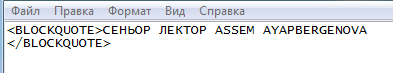 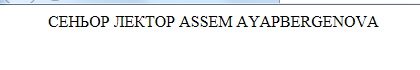 Логические стили. Вот самые распространенные логические стили. <EM> ... </EM> От английского emphasis — акцент. <STRONG> ... </STRONG> От английского strong emphasis — сильный акцент. <CODE> ... </CODE> Рекомендуется использовать для фрагментов исходных текстов. <SAMP> ... </SAMP> От английского sample — образец. Рекомендуется использовать для демонстрации образцов сообщений, выводимых на экран программами. <KBD> ... </KBD> От английского keyboard — клавиатура. Рекомендуется использовать для указания того, что нужно ввести с клавиатуры. <VAR> ... </VAR> От английского variable — переменная. Рекомендуется использовать для написания имен переменных.
Элемент FONT. В общем виде синтаксис:
<FONTface = “знач.1” size = “знач.2” color = “знач.3”>  текст  </FONT>
face – название шрифта для отображения текста;
size – размер шрифта в диапазоне от1 до 6 или в относительных величинах, обозначается целым числом со знаком + или - ;
color – цвет, подставляется либо цифровой код нужного цвета, либо обозначающая цвет символьная метка.
СПАСИБО ЗА ВНИМАНИЕ!!!